Penguins
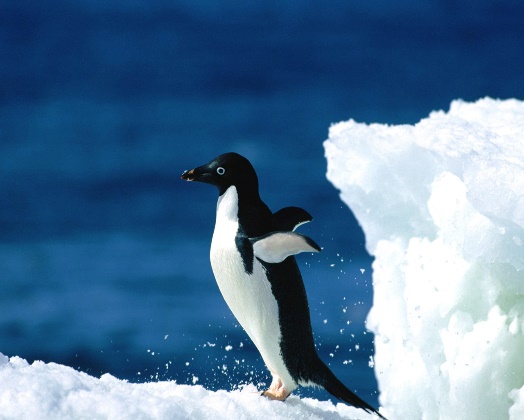 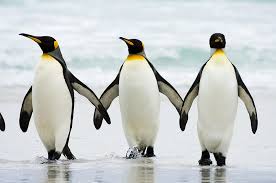 Mini-presentation for Emergent Readers
By Sabrina Strauss Morgan
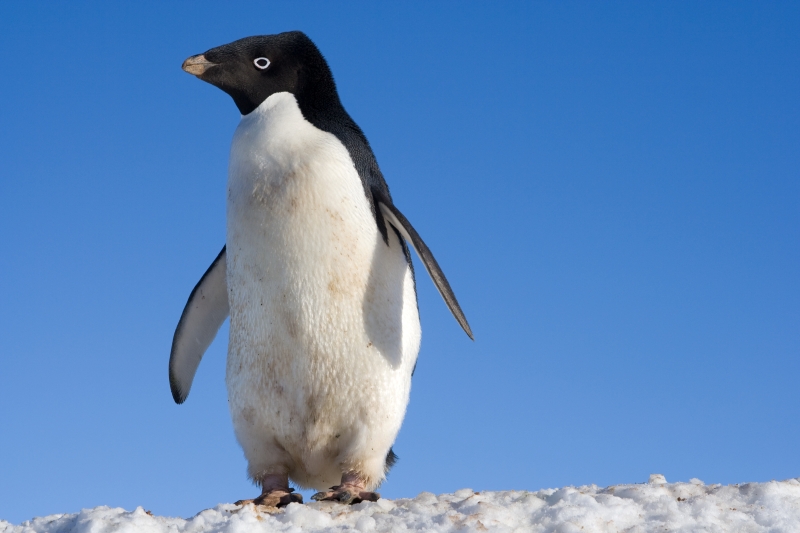 Penguins are birds.
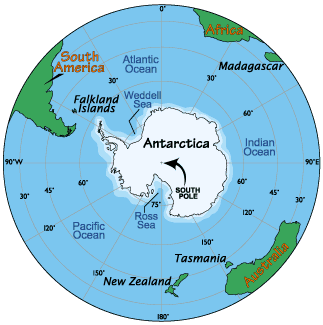 They live in the south part of our planet.
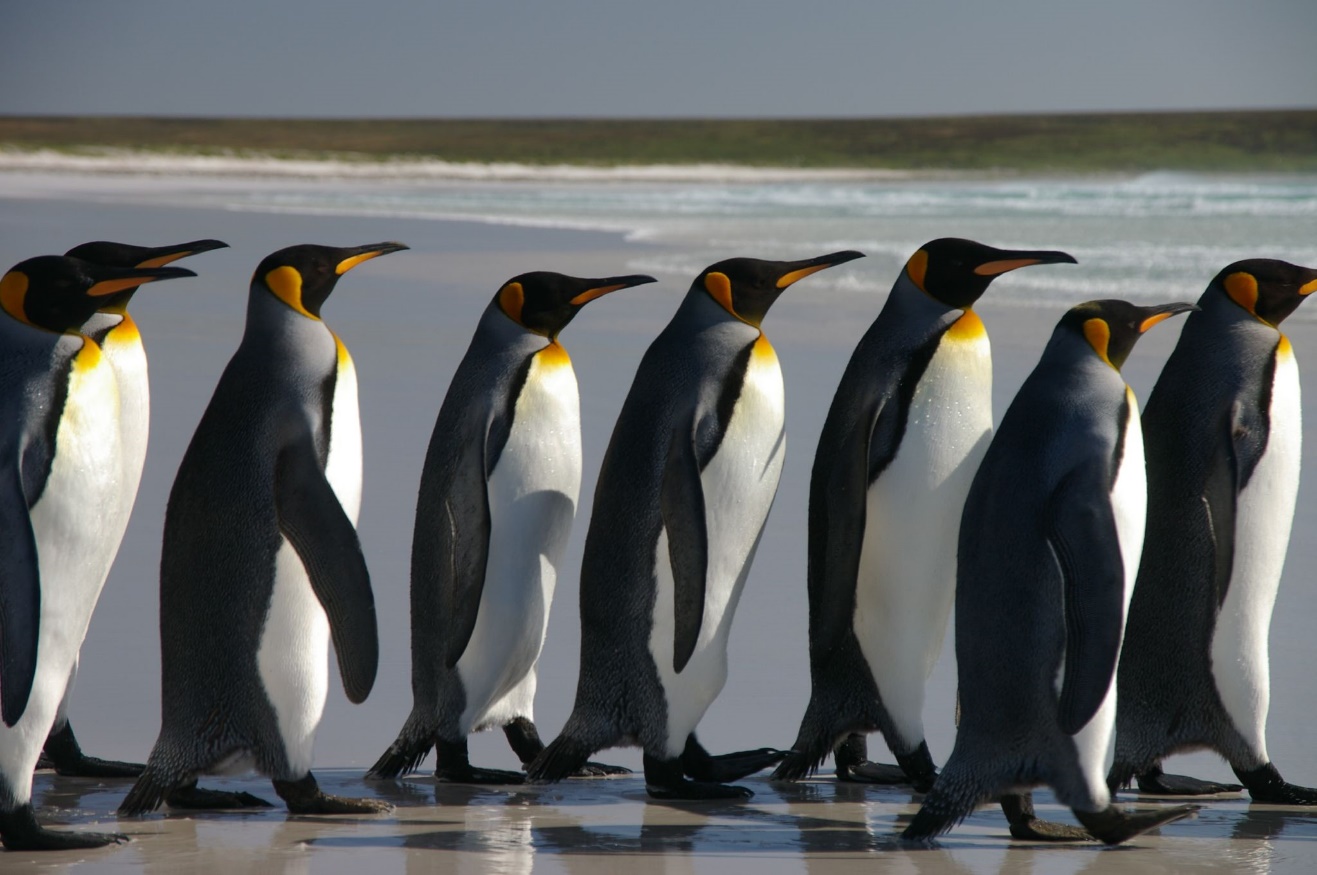 Penguins cannot fly.
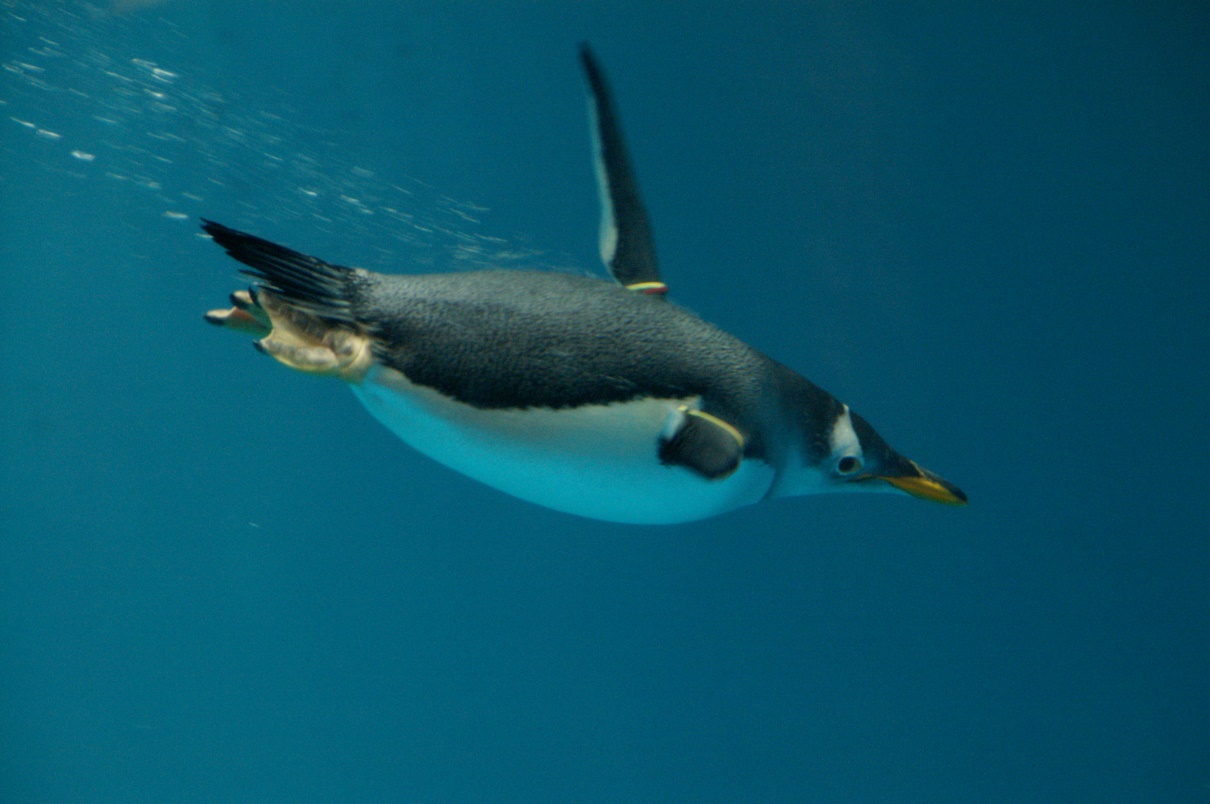 Penguins can swim in the water.
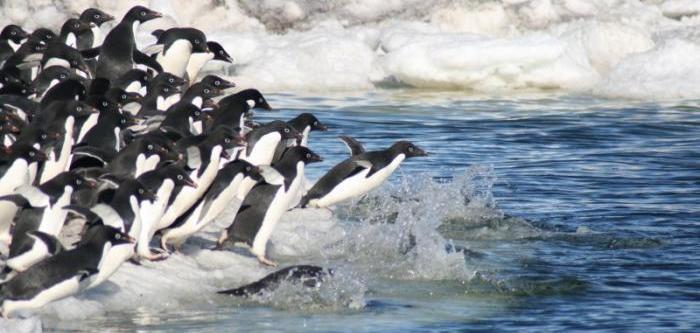 They hunt for food in the ocean.
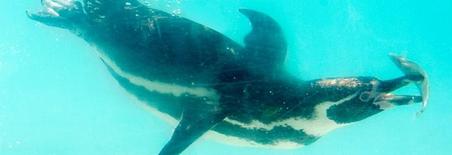 Penguins eat fish, krill and shrimp.
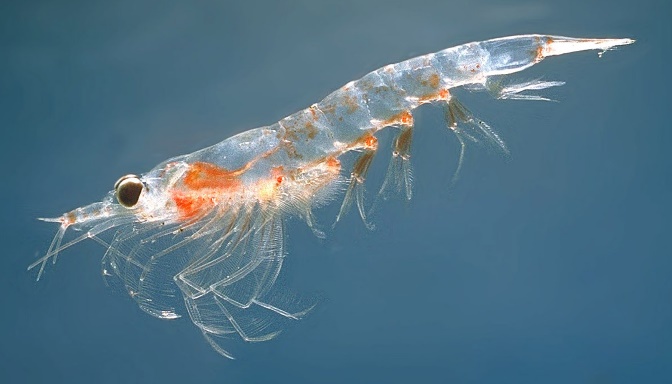 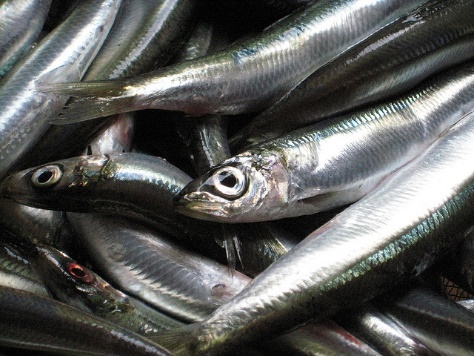 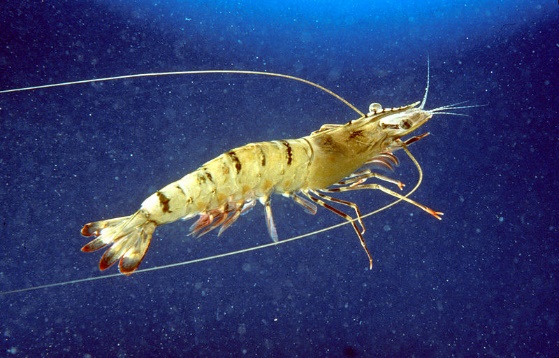 krill
shrimp
fish
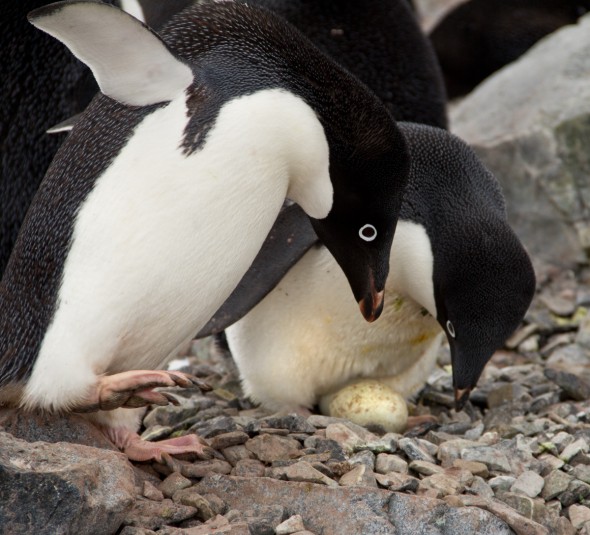 Penguins lay eggs.
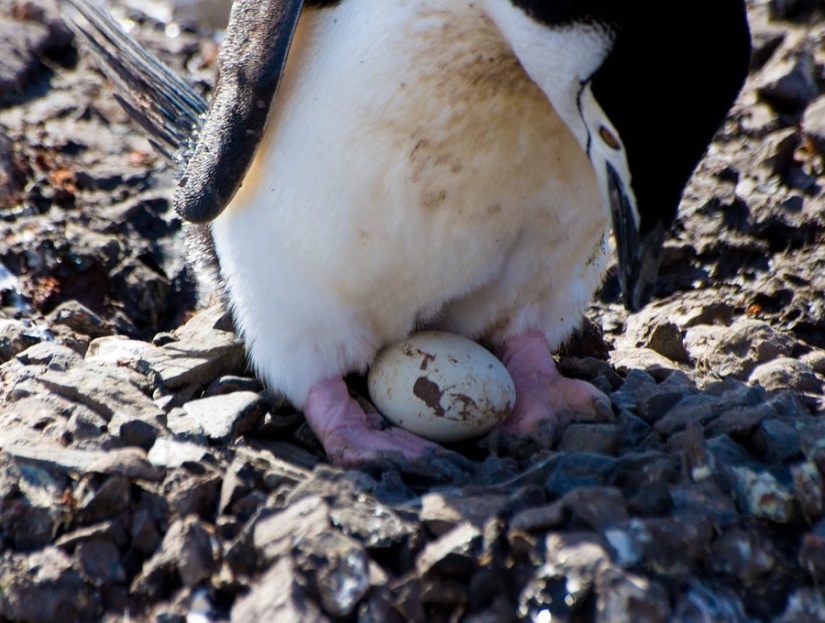 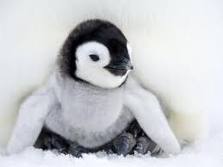 Baby penguins are called chicks.
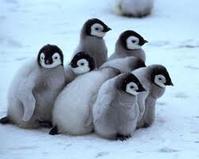 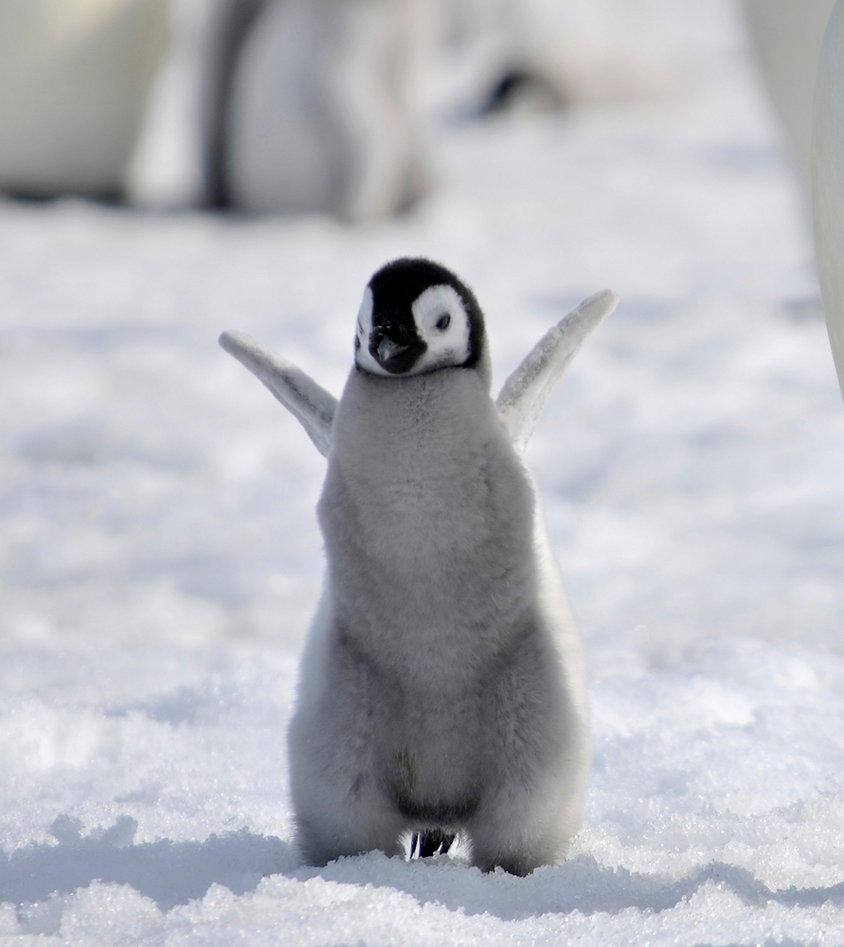 Emperor Penguins are the biggest penguin.  They are almost 4 feet tall!
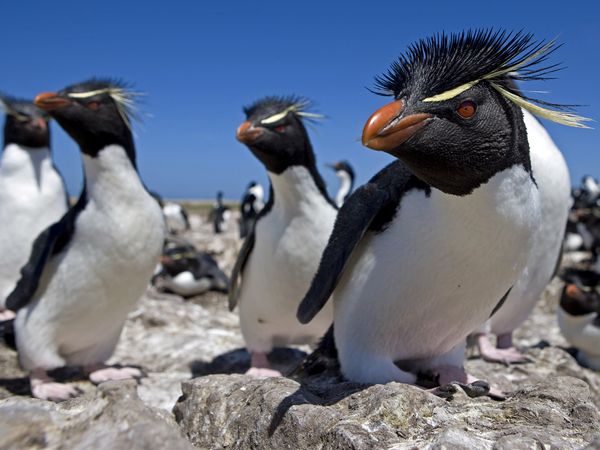 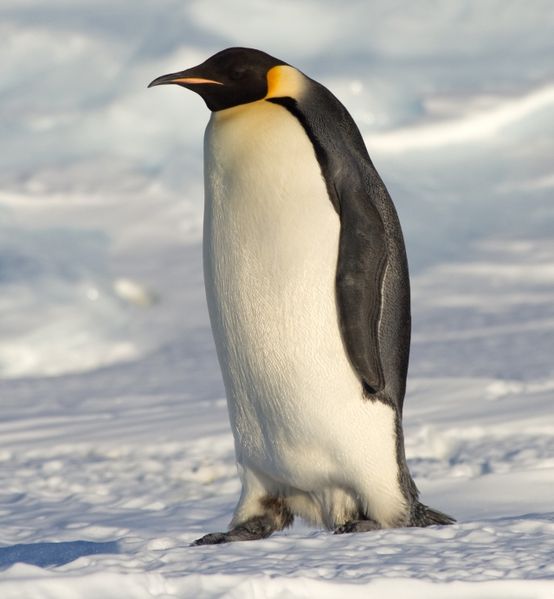 Rockhopper Penguins are small penguins.  They jump, or hop, from rock to rock.
The Little Blue Penguin is the smallest penguin.  Their feathers are a bluish color.
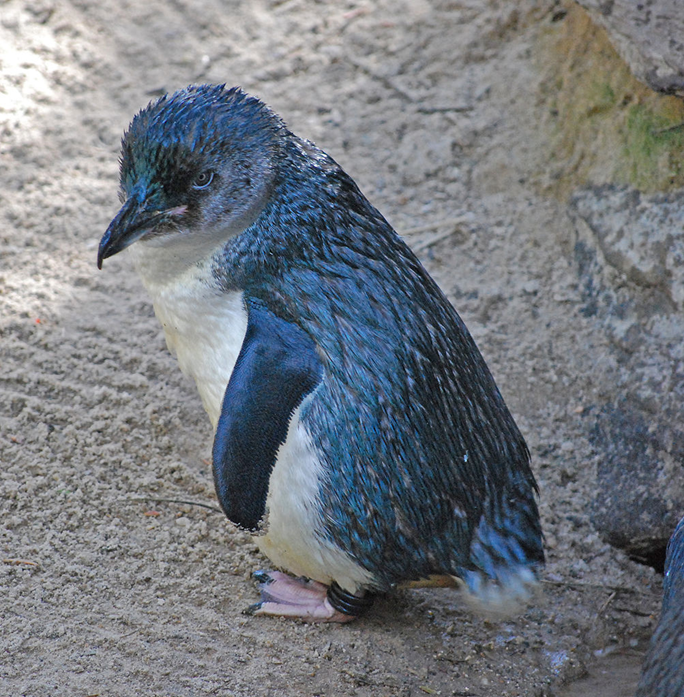 African Penguins live in South Africa.  They make a sound like a donkey!
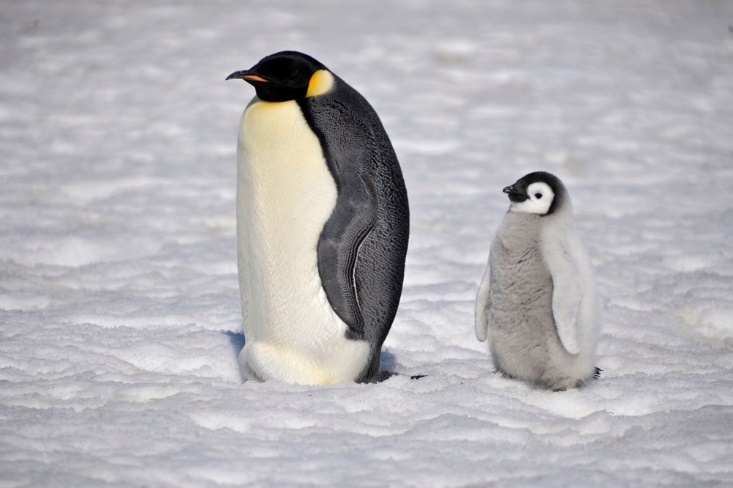 Thank you for watching!